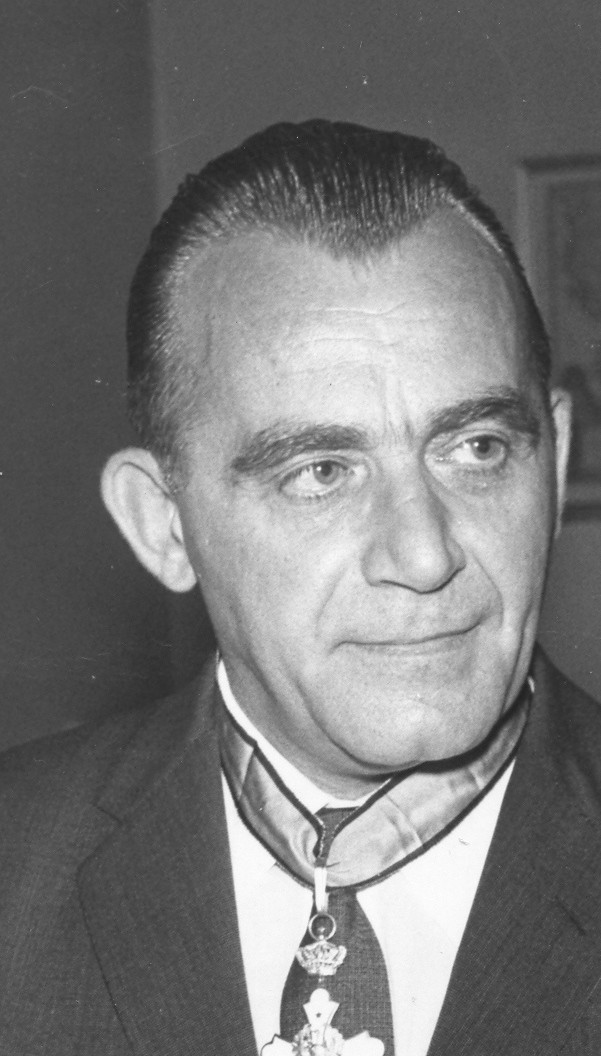 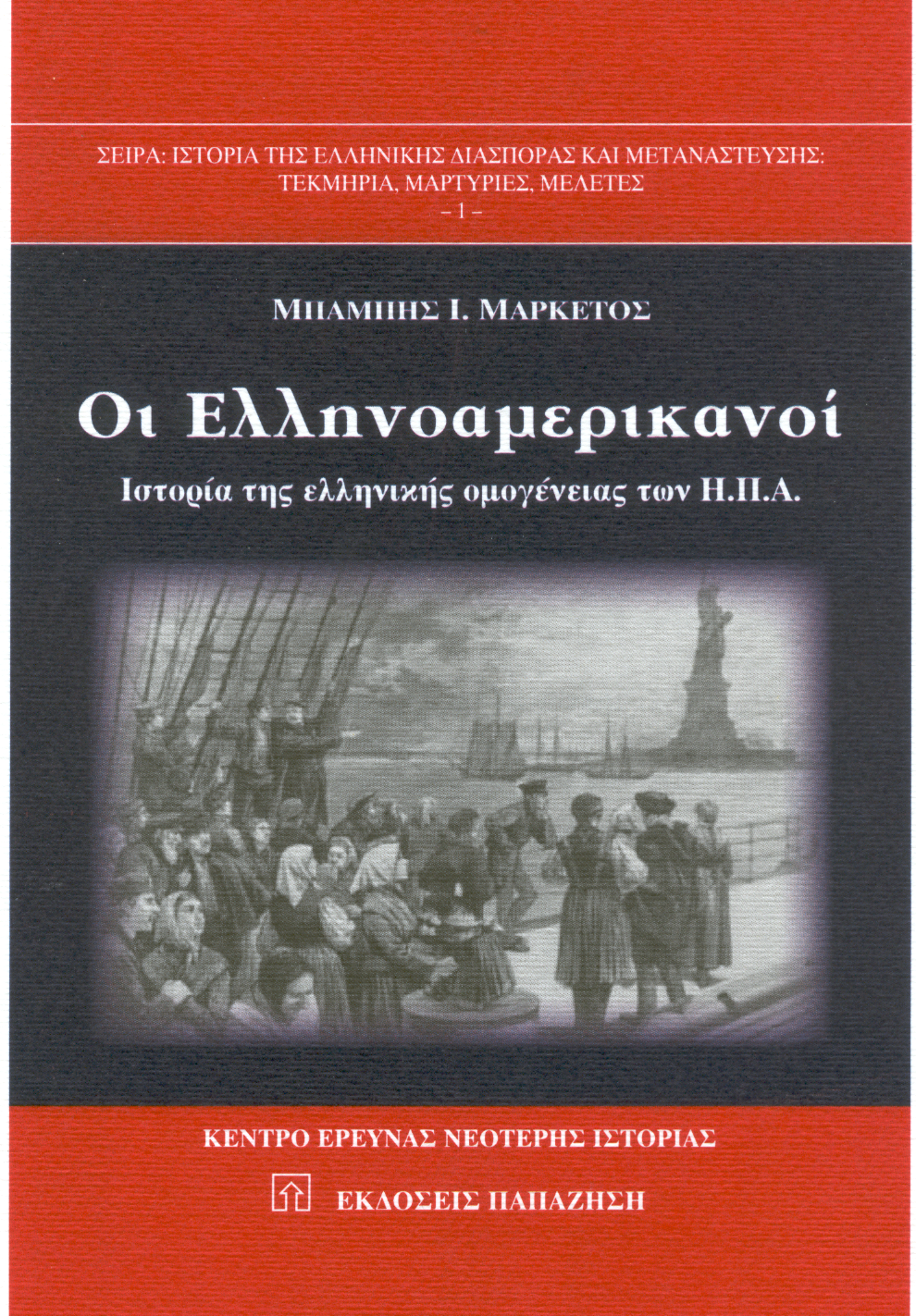 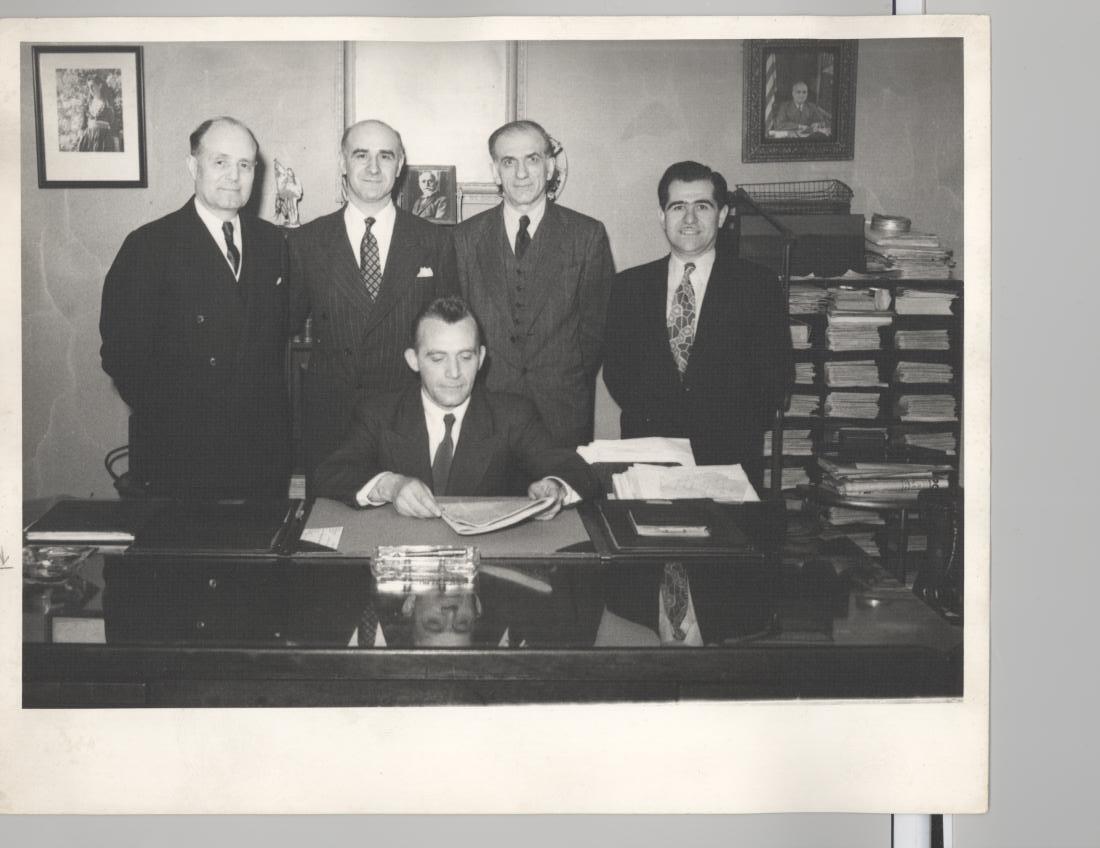 Ο Μπάμπης Μαρκέτος παραλαμβάνει τον Εθνικό Κήρυκα το 1947
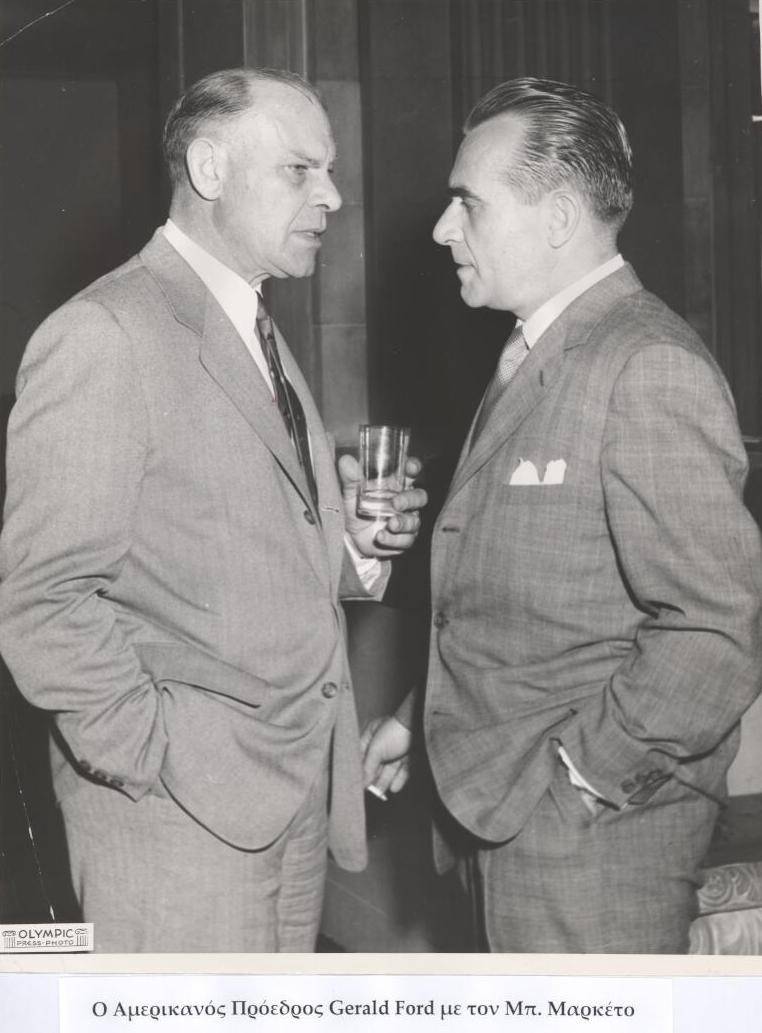 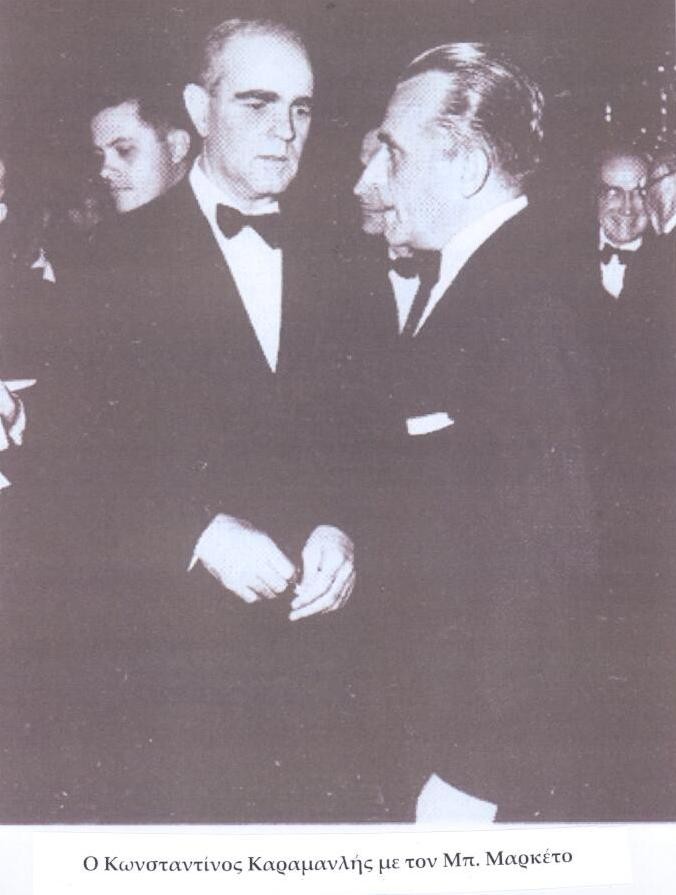 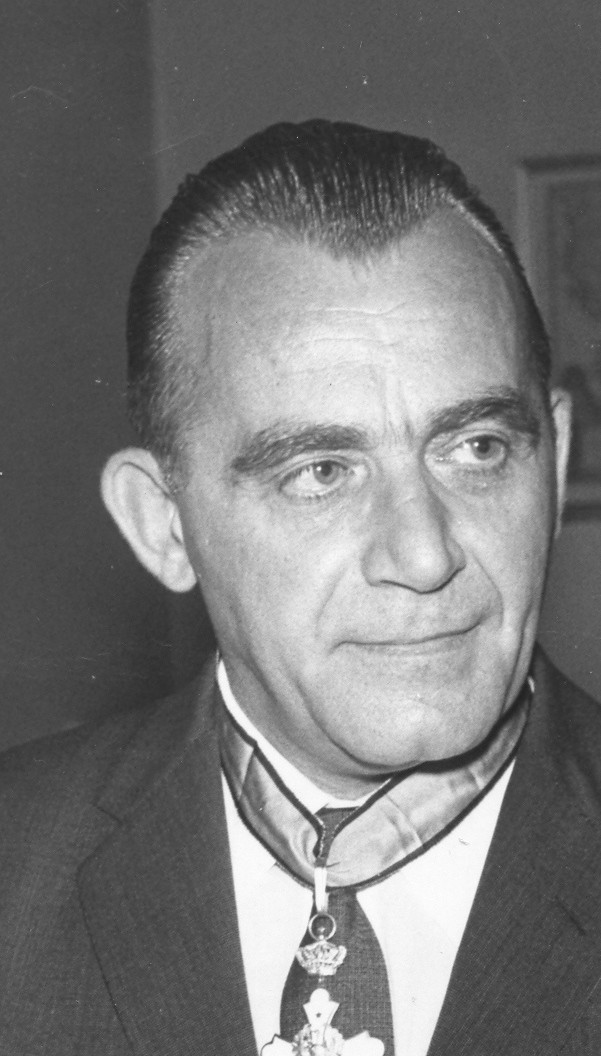 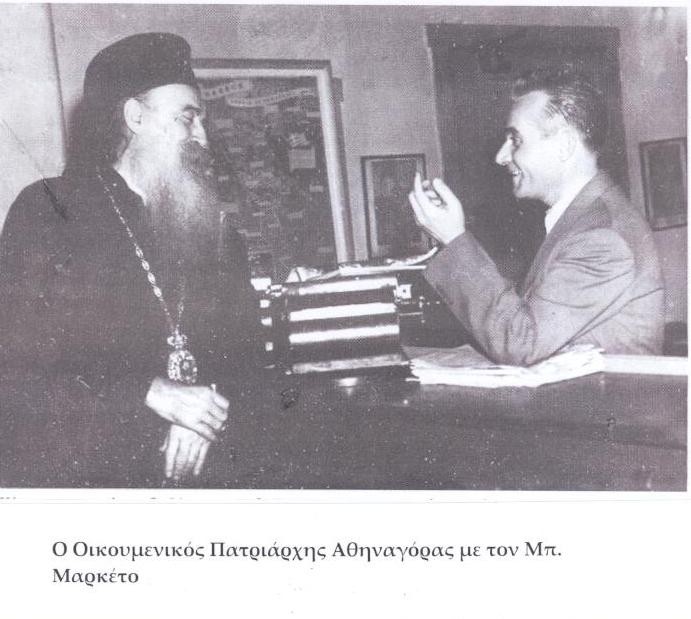 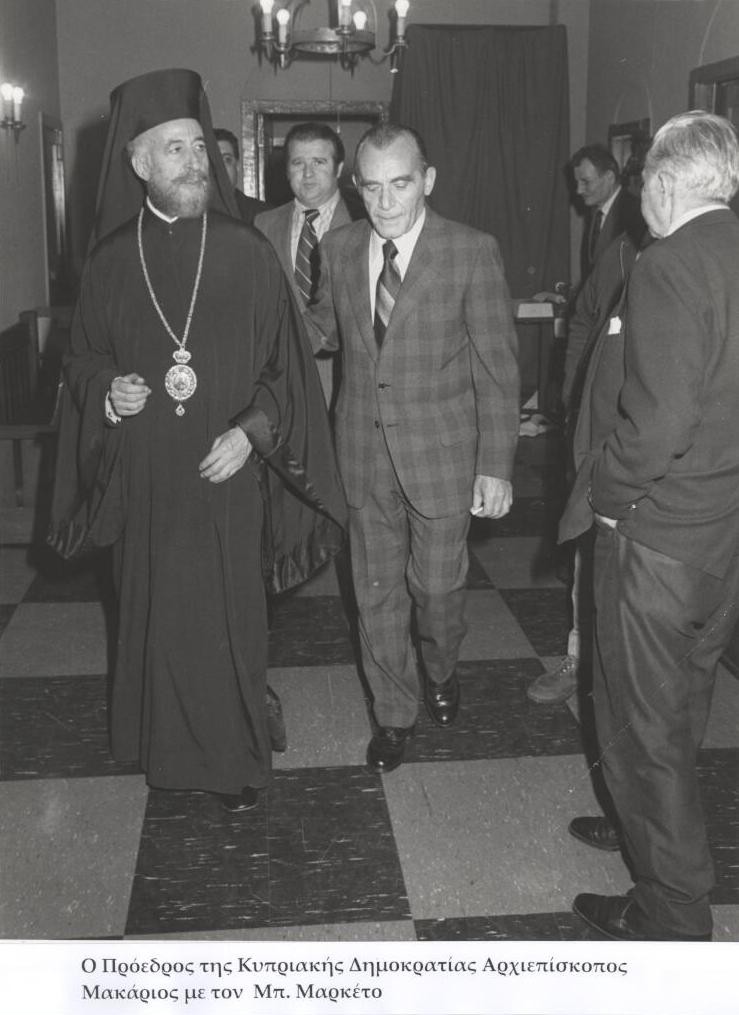 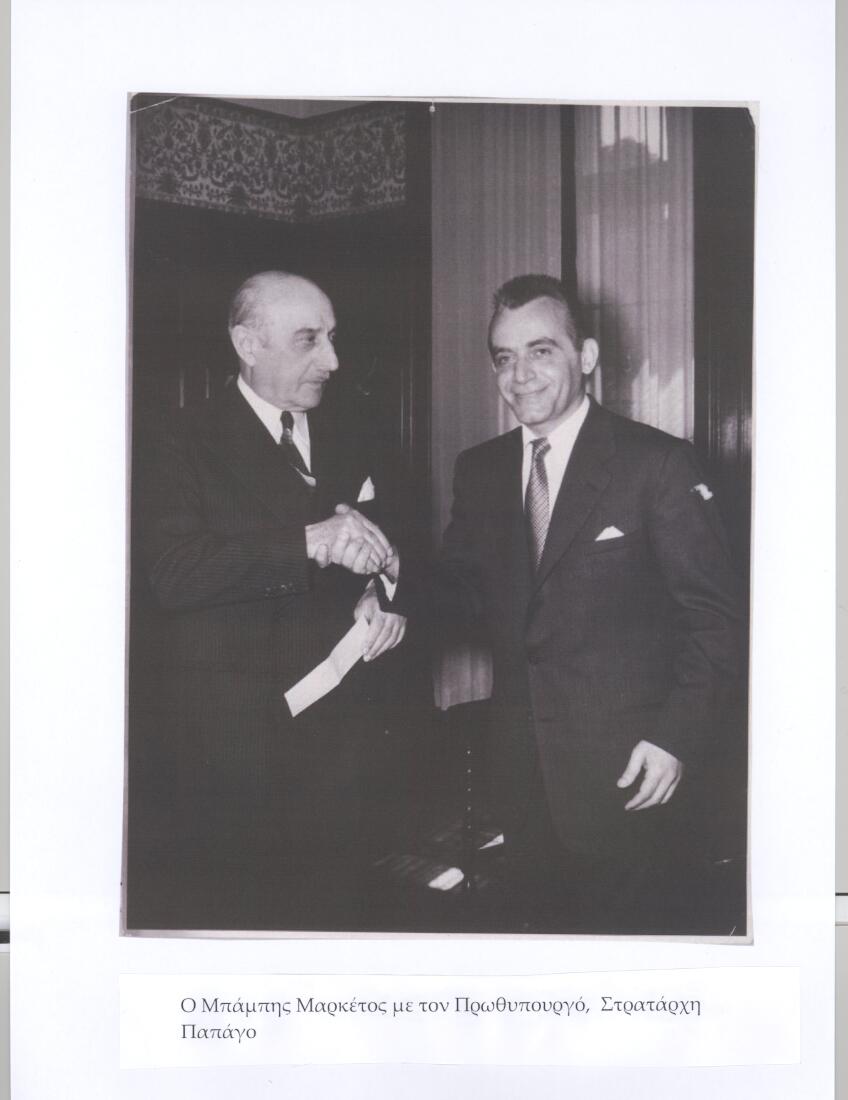 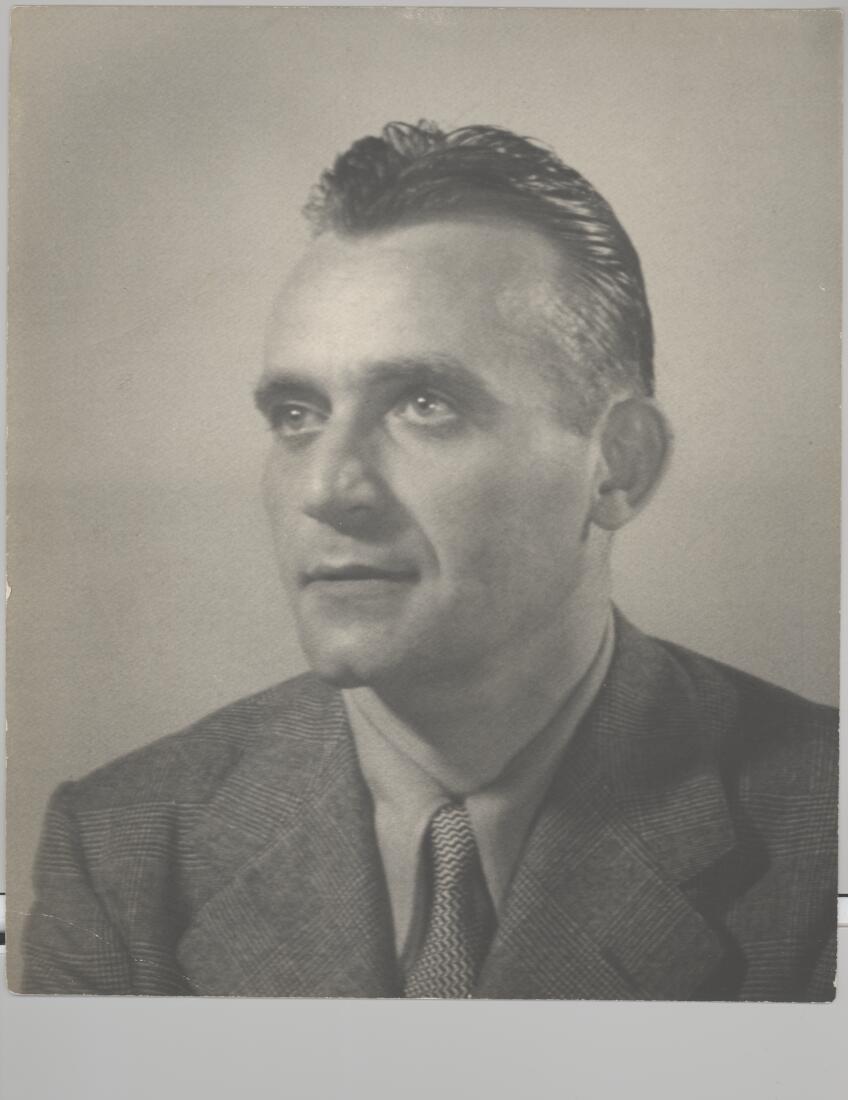 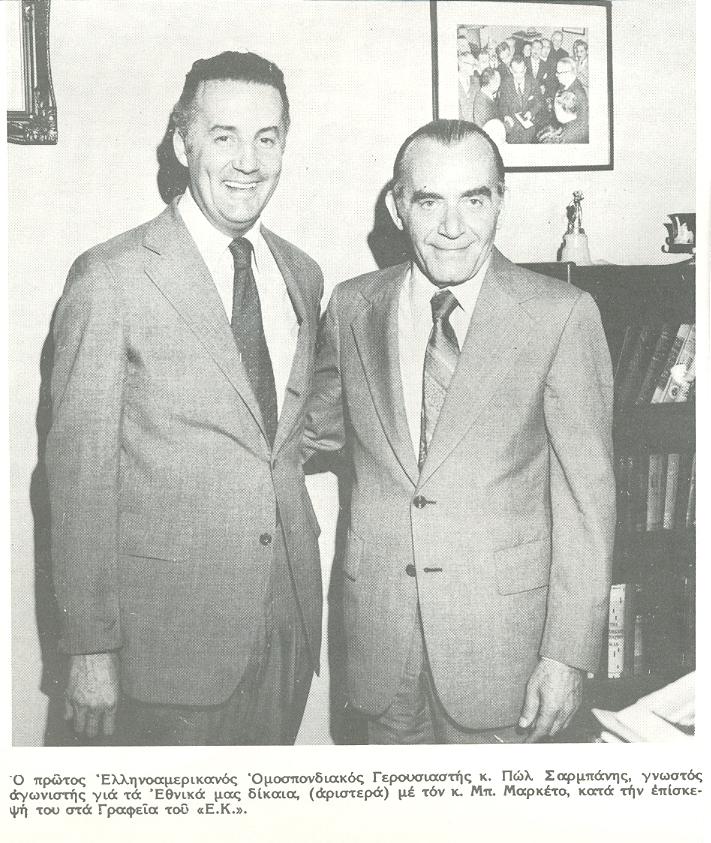 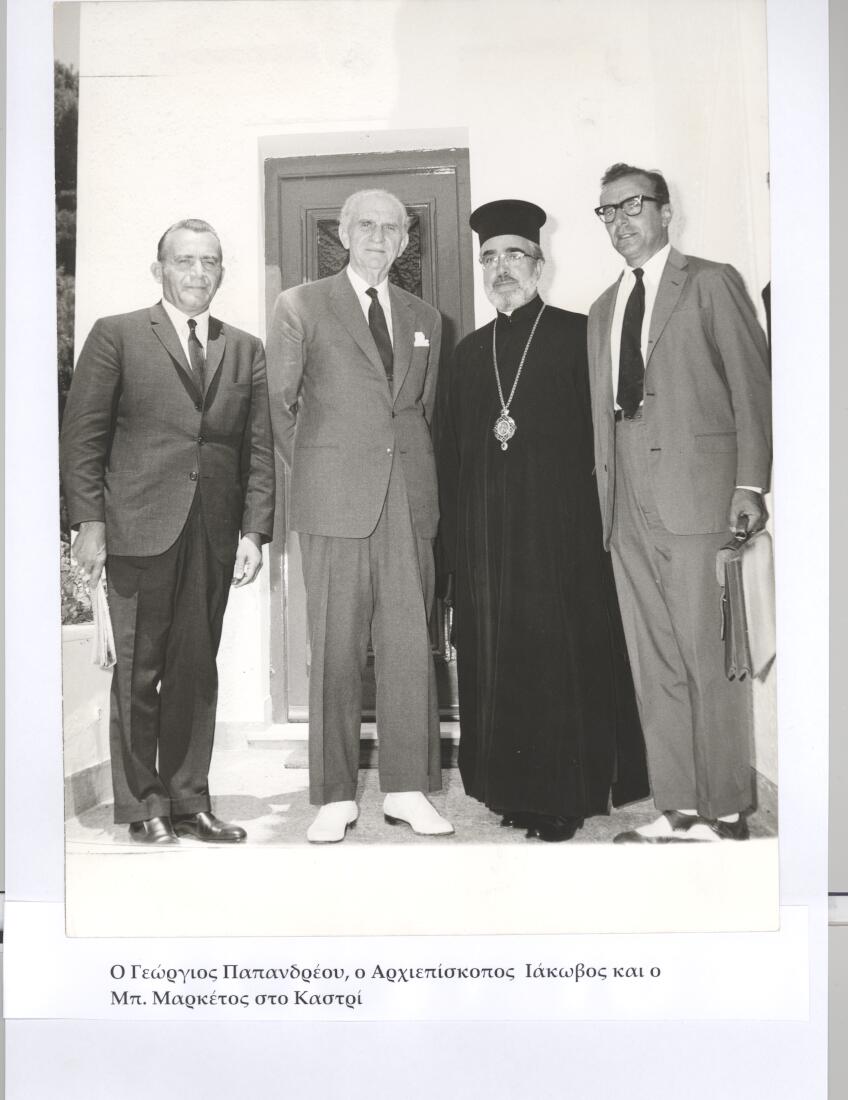 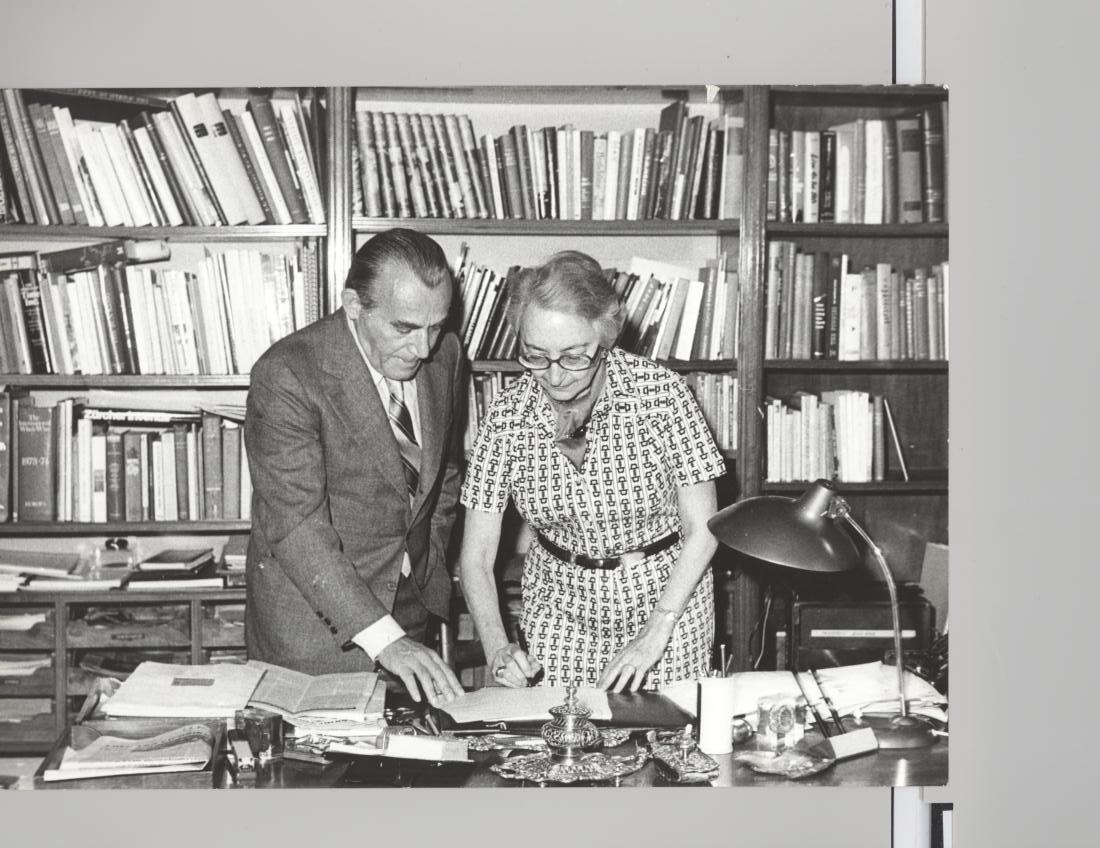 Ο Μπ. Μαρκέτος με την Ελένη Βλάχου στα γραφεία της «Καθημερινής»
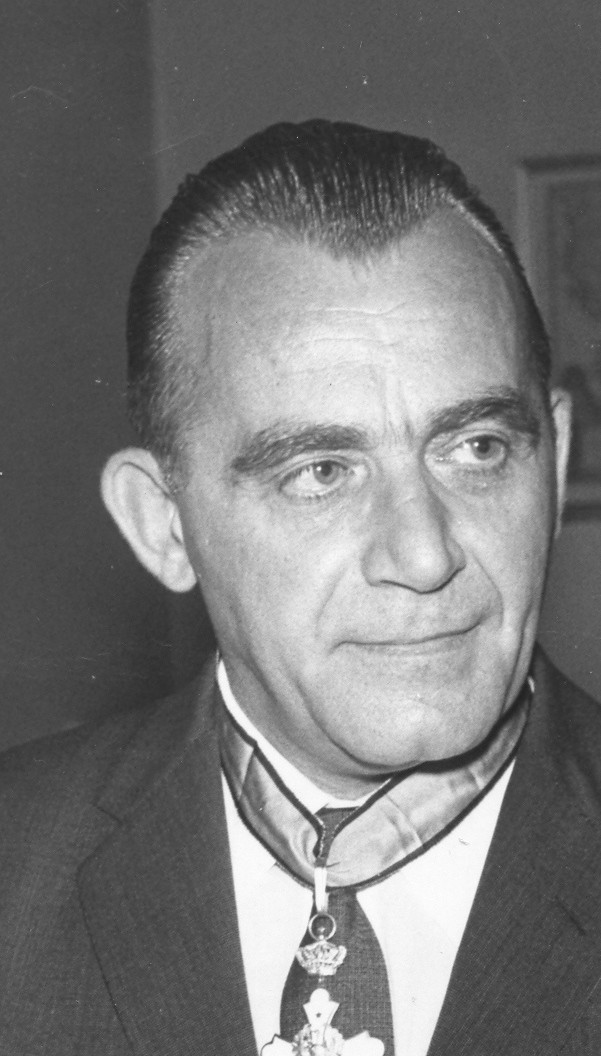 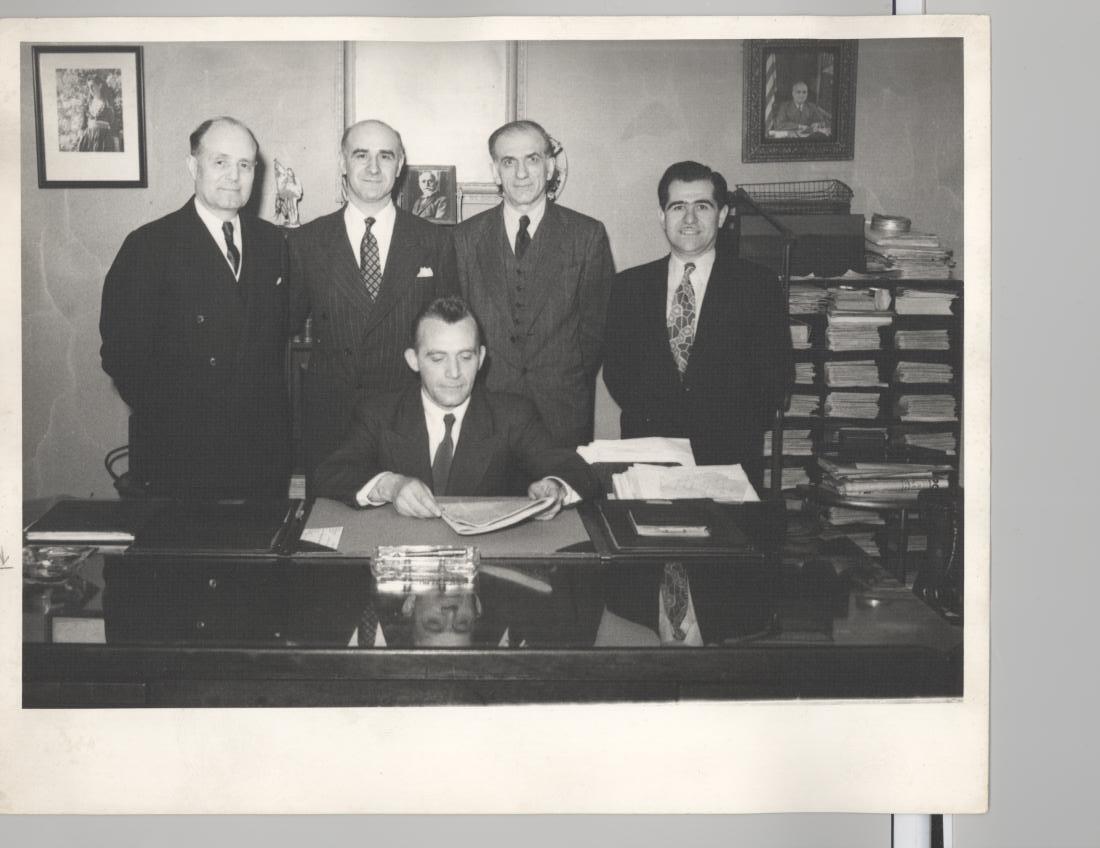 Ο Μπάμπης Μαρκέτος παραλαμβάνει τον Εθνικό Κήρυκα το 1947
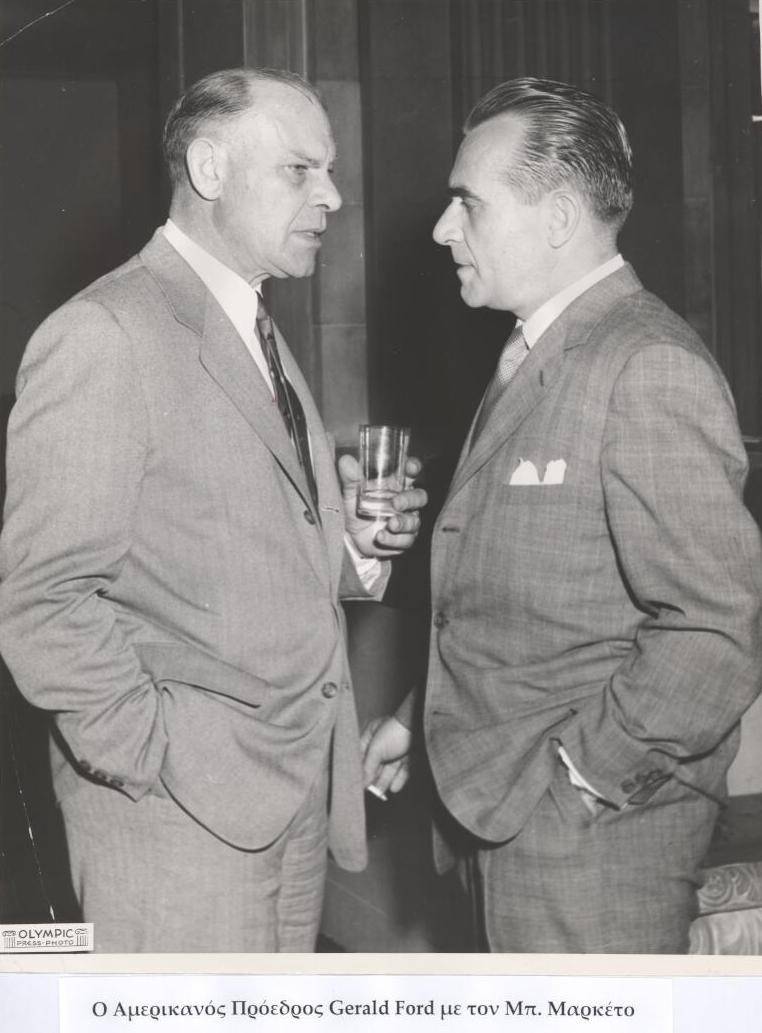 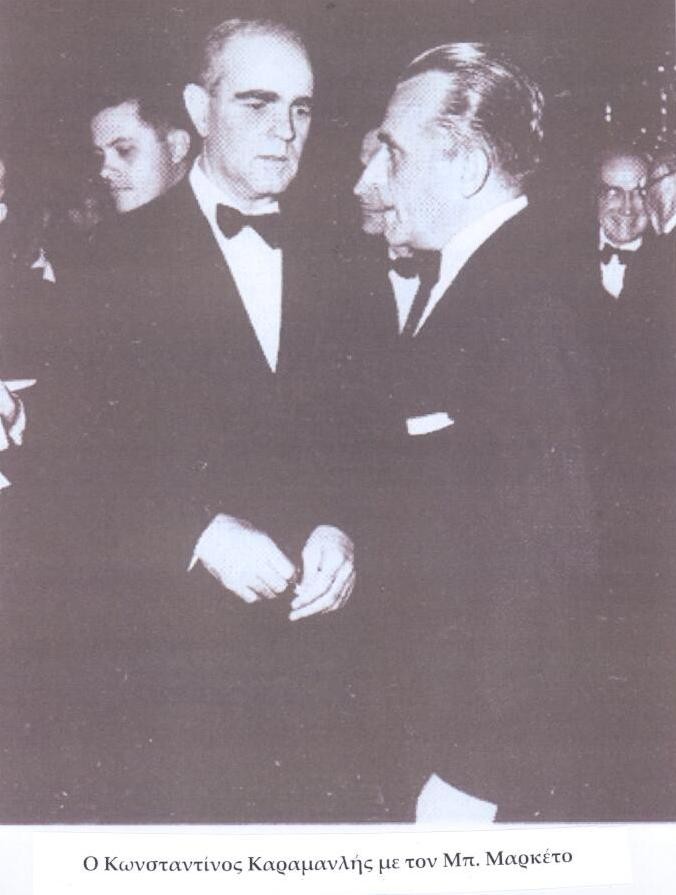 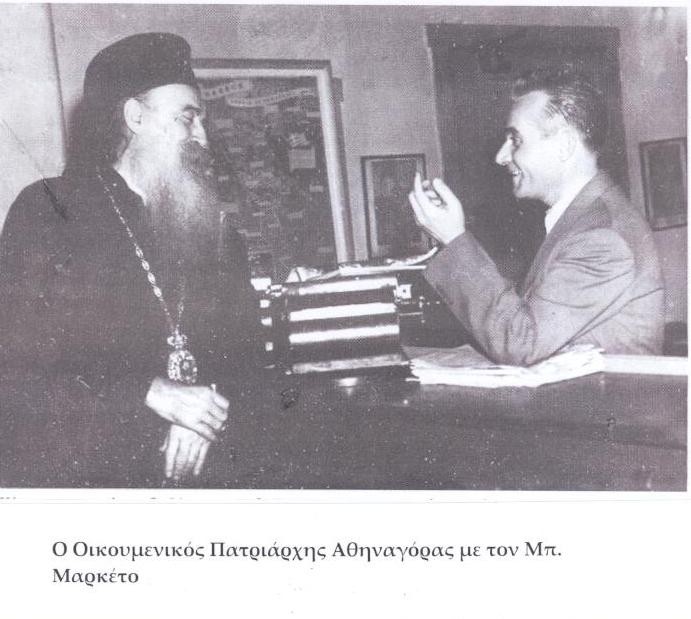 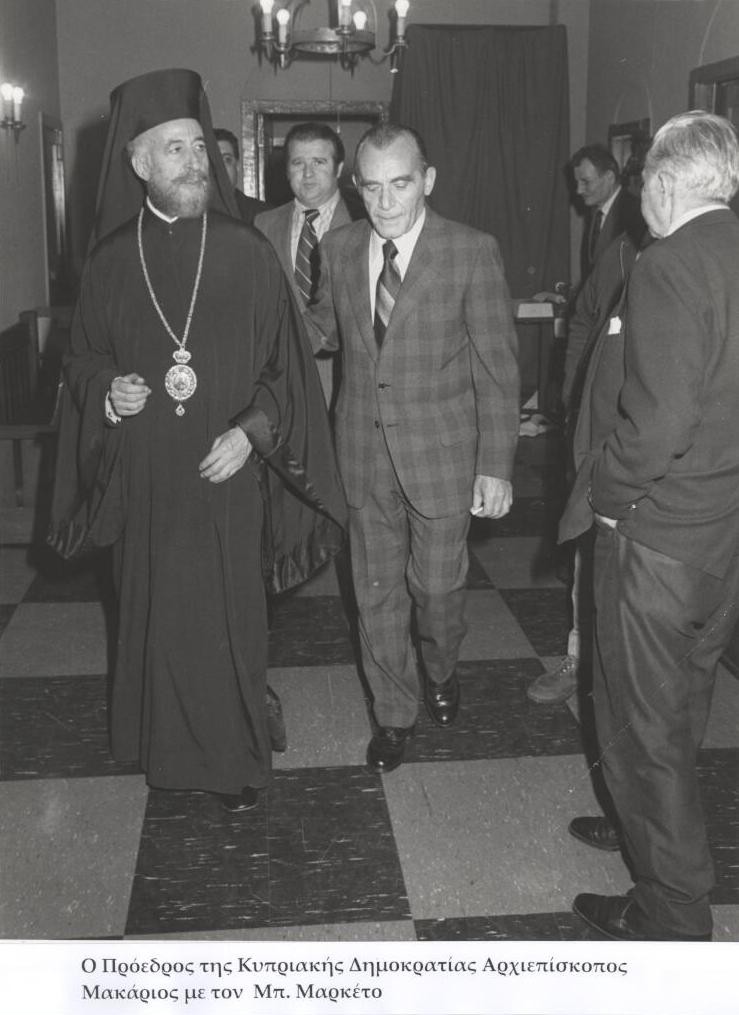 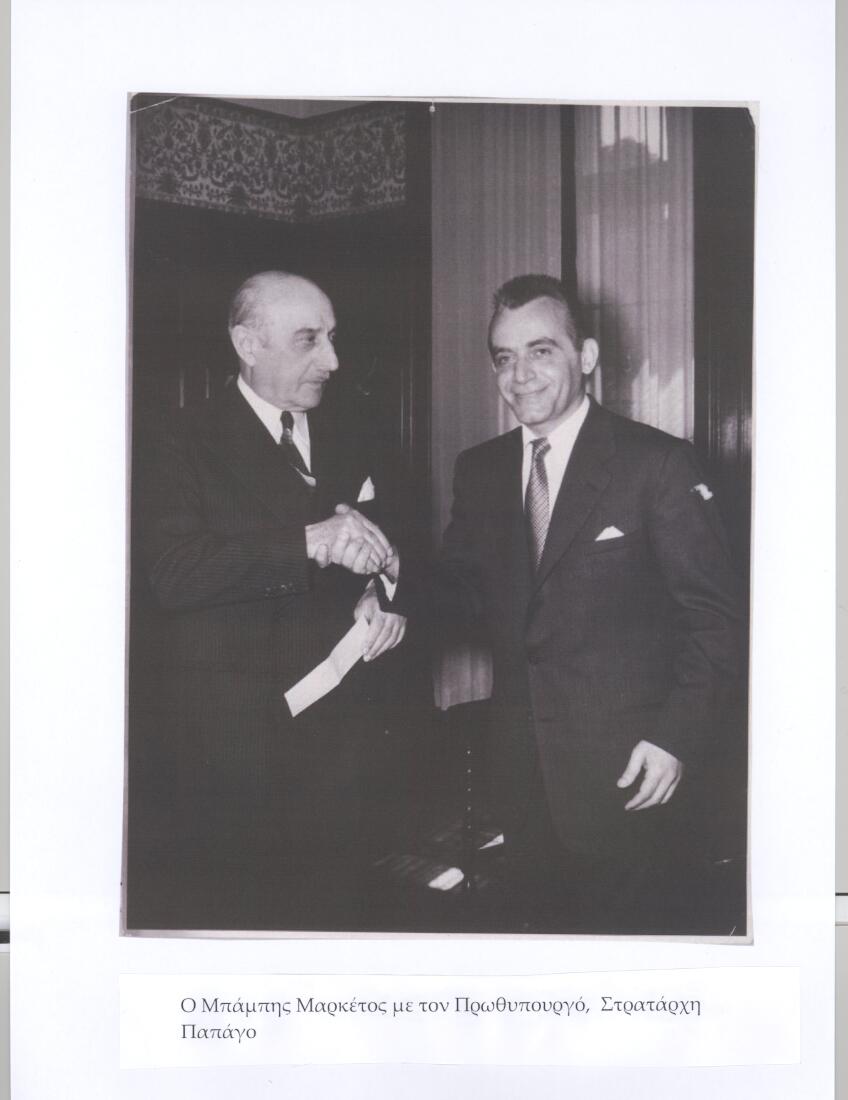 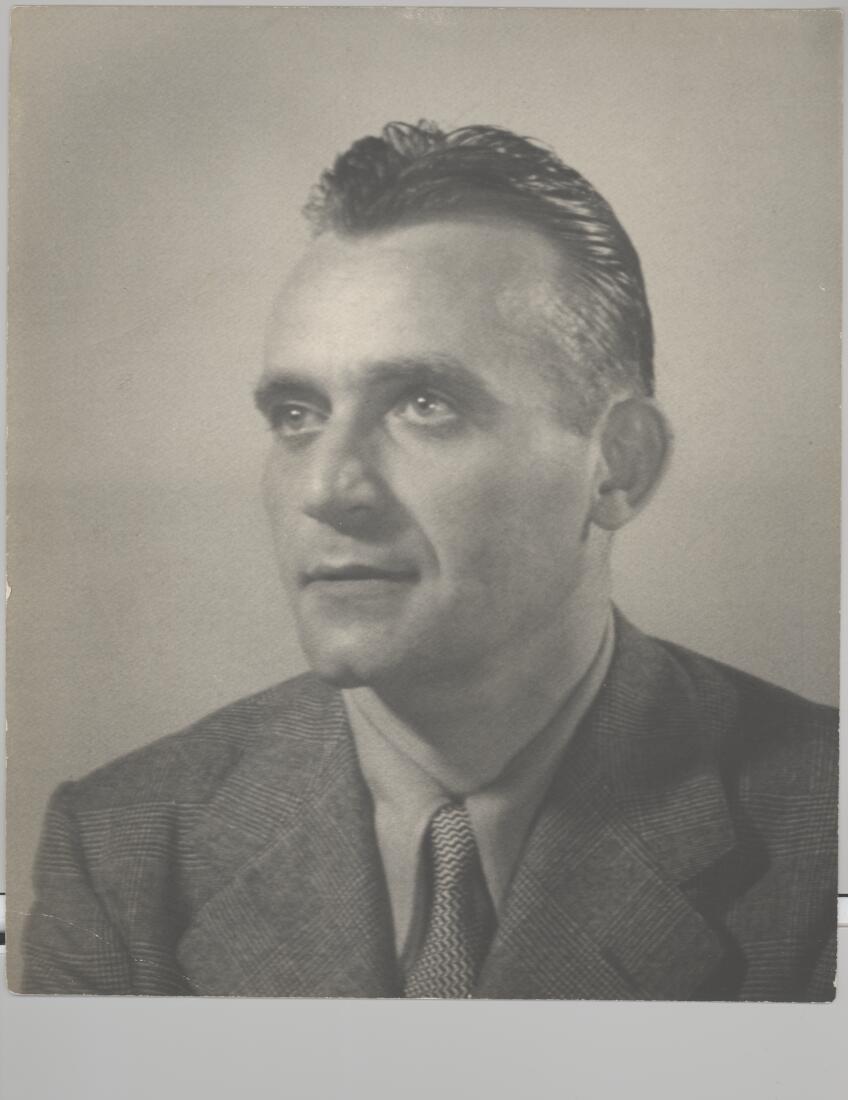 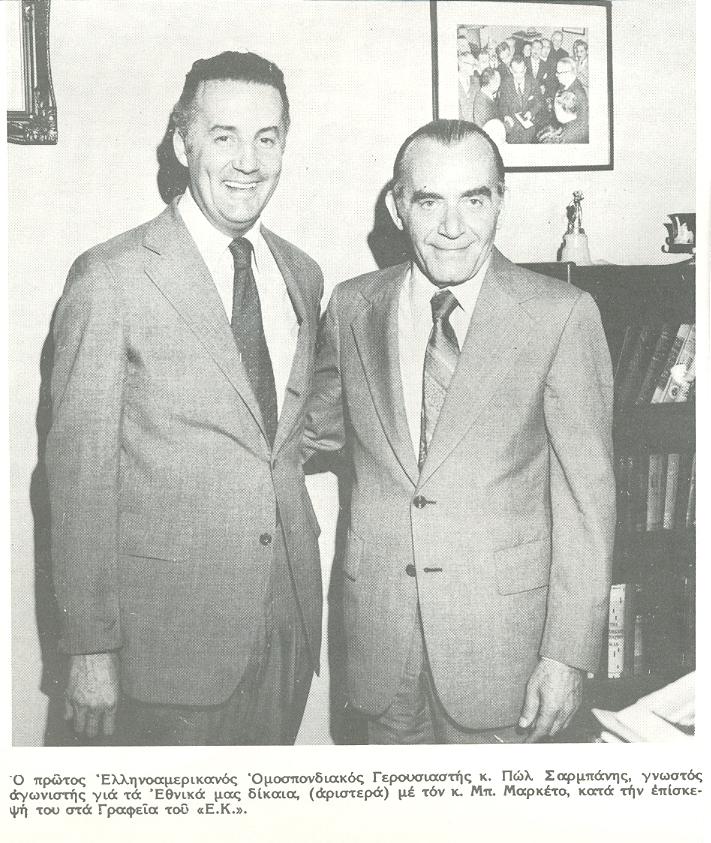 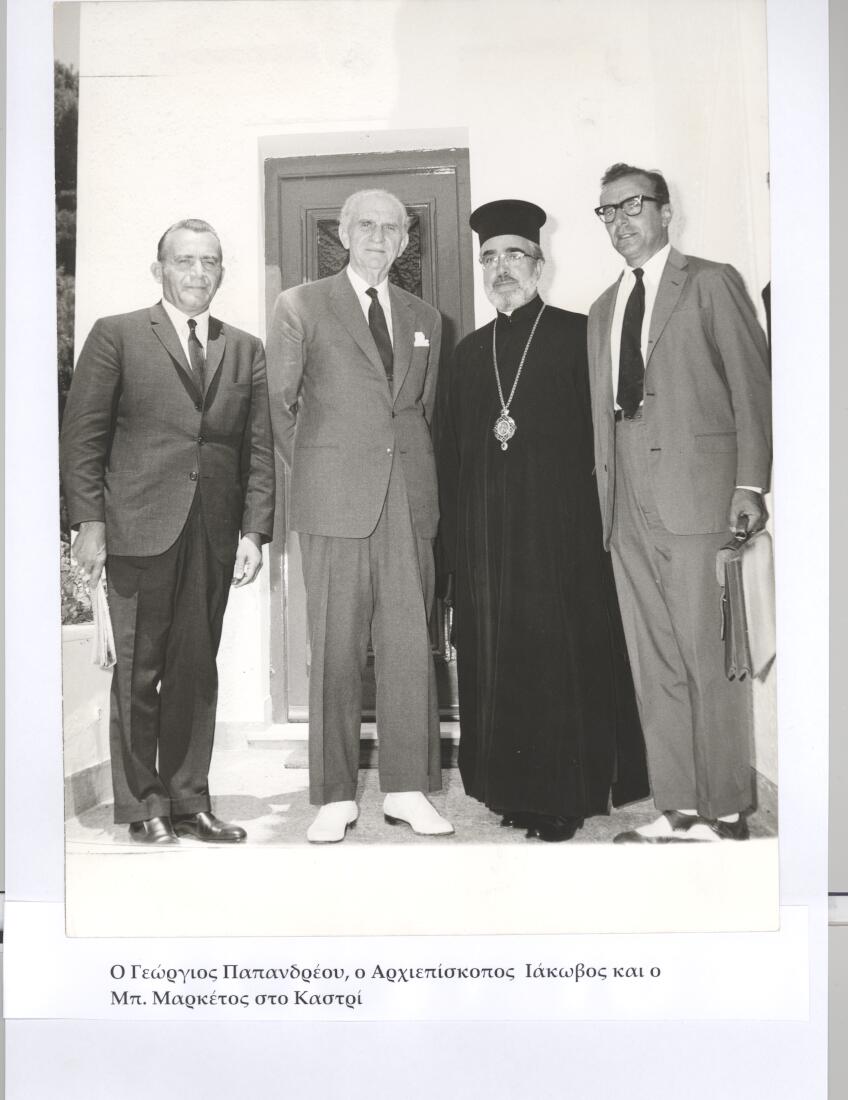 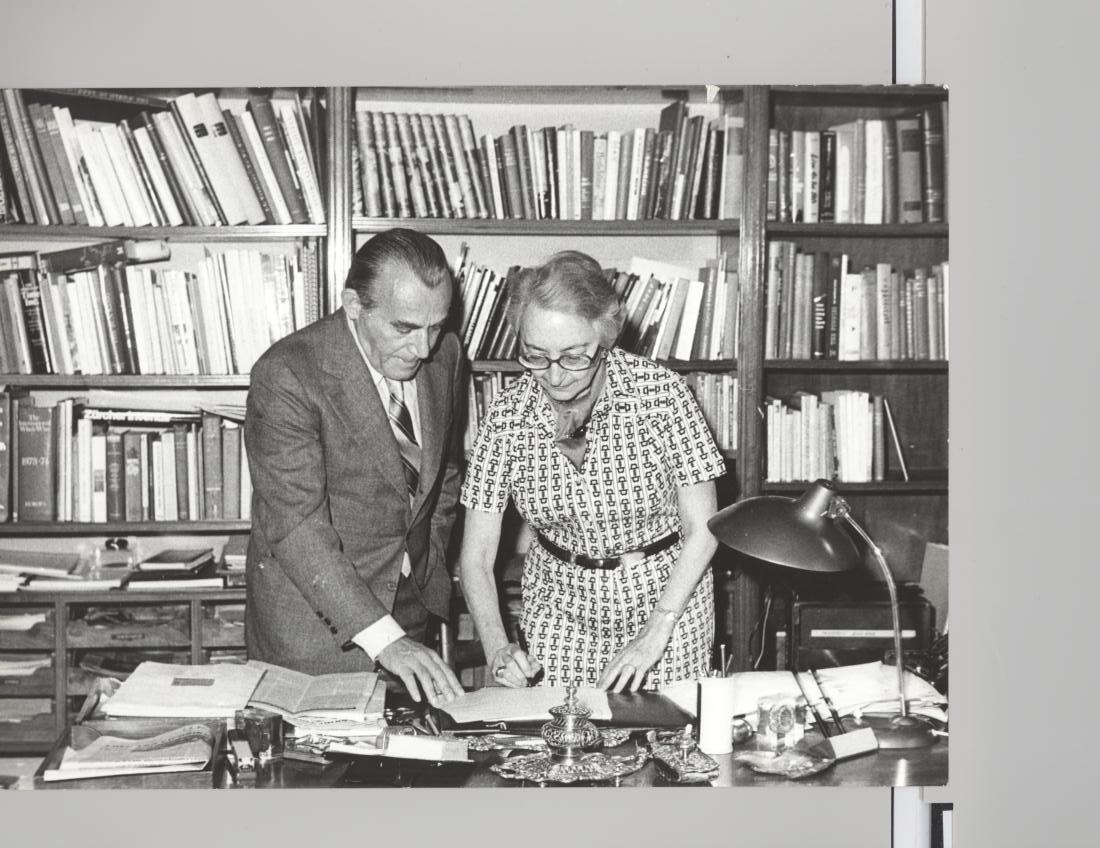 Ο Μπ. Μαρκέτος με την Ελένη Βλάχου στα γραφεία της «Καθημερινής»